EDS213 - Databases & Data Management
Week 1
Relational databases and data modeling
Greg Janée
Research Data Services, UCSB Library
rds@library.ucsb.edu
Learning objectives
Benefits of relational databases
Uses in Earth and environmental sciences
Relational data model and SQL data definition
Data modeling
2
Relational databases, the good
Fundamental form of data organization for 50 years
Remarkably stable: SQL basically unchanged for 50 years!
Mathematically rigorous basis
Open-ended query system
Support collaboration
Allow (well, require) schema definition
Correctness/consistency preserving
Fault tolerant, even replicated
Support concurrency out of the box
Turnkey performance support
Extensions for spatial objects, large corpus text, XML, JSON, etc.
3
[Speaker Notes: Kudos to E.F. Codd for nailing it the first time
Basis: relational algebra]
RDBMS – the downsides
Relatively inflexible
Require more up-front investment
Require relatively heavyweight installation
But the cloud sure makes things easy
Data locked in
Multiple RDBMS vendors, both open source and proprietary
But beyond SQL, mutually incompatible
No standard on-disk storage or backup/dump formats
If database corrupted (very rare), you’re hosed
4
[Speaker Notes: Installation: separate server process, user accounts, admin user, etc.]
RDBMS – Why in MEDS?
Both influential and integrated

Influential
Concepts in Python, R, etc., come straight from SQL

Integrated
Used in environmental web systems
Directly supported in GIS systems
Directly supported by programming environments
5
[Speaker Notes: GBIF, all websites really, are backed by RDBMS]
RDBMS – When to use?
Data is complex, interrelated
Working collaboratively
Gathering data over time
Desire a single, unified view of data
6
Data modeling
Broadly: The activity of identifying data elements, articulating their semantics, and naming, organizing, and relating them in support of functional requirements
For RDBMS: identifying entities, attributes, relationships

Compared to CSV files: more expressive, rigorous
7
[Speaker Notes: Never possible to encode all semantics, metadata is always required, but possible to express more using SQL DDL statements]
Data modeling importance
“To ensure accuracy in data collection and management, data collection systems have to be developed and maintained. For this, data models are needed to support data and computer systems by providing definitions and formats of data. Even though the data modelling phase represents only a relatively small share of the total development effort of data systems, its impact on the final result is probably greater than that of any other phase.” (Wohner 2022)

“Best Practice #1: Always create a data model before you start attempting to manage the data.” (Burnett 2022)
8
[Speaker Notes: Data model = foundation]
Data modeling case study
“Designing and implementing a data model for describing environmental monitoring and research sites” (Wohner 2022)

What did they consider?
Naming
“One example for this was the field ‘site owner’. It was not clear to users what this exactly meant…”

Organization
“…three types of layers: (1) a set of core fields … standardised across domains, (2) a set of fields standardised within each domain, and (3) catalogue specific fields that are not and do not have to be standardized…”
9
Data modeling case study
What did they consider? (cont’d)
Interoperability with other standards
“…’site status’ was revised to utilise the WIGOS Codes registry.”

Data representation
“The description of geographic information is now realised through three separate fields: (1) the centroid/representative coordinates, …”

Business rules
“At least one contact person and metadata creator has to be linked to a site record…”

Functionality enabled
“Using the REST-API … enables potent queries by combining multiple filters.”
10
Basic unit of information: table
Represents a type of entity
Person, place, thing, event, transaction, observation
Rows represent instances of the entity
Usually unique; conceptually unordered
Columns represent attributes/properties of the entities
STUDENT
11
All data from harrypotter.fandom.com
[Speaker Notes: What entity is can be subtle, as we will see]
Columns
Strictly typed
Good range of standard types, though with some differences by platform
Best practice: one atomic quantity
12
[Speaker Notes: What constitutes ”atomic” depends on purpose and data types provided by system]
Columns, cont’d
No hierarchical or grouping structures provided
RDBMS answer: more tables and relationships

NULL values
Comparable to NA in R
Represent absence of data (in tables) or unknown (in computation)
Tri-value logic: TRUE, FALSE, NULL

Integrity constraints
Value constraints
E.g., CHECK (Wand_length BETWEEN 7 AND 15)
Uniqueness
NULL values allowed or not
13
[Speaker Notes: Extensions provide JSON, XML support, but said support is not well-integrated with the rest of SQL]
Primary keys
Column(s) that uniquely identify the entities, i.e., the rows
Not required by SQL, but usually conceptually necessary/applicable
STUDENT
14
[Speaker Notes: As is, Student has no primary key
Multi-column key example: (site, time) in temperature measurement table]
Primary keys
Column(s) that uniquely identify the entities, i.e., the rows
Not required by SQL, but usually conceptually necessary/applicable
STUDENT
15
Primary keys, cont’d
Primary key acts as referent, i.e., as target of relations

Benefits
Flexibility and independence: data can be changed without affecting relationships or related data
Non-redundancy: data can be consolidated in one place

Best practice
Primary key is numeric, or at least compact and opaque
16
[Speaker Notes: Presaging normalization here]
Foreign keys
Column(s) that reference the primary key column(s) in another table
Basis for relationships
Declared and enforced: “referential integrity”
Relationship cardinalities: one-to-one, many-to-one, many-to-many
Many-to-one is most common
HOUSE
STUDENT
17
Many-to-many relationship
Requires an intermediate table
STUDENT
ENROLLMENT
COURSE
18
[Speaker Notes: Enrollment primary key: whole row]
Use your data science skills for fun and profit!
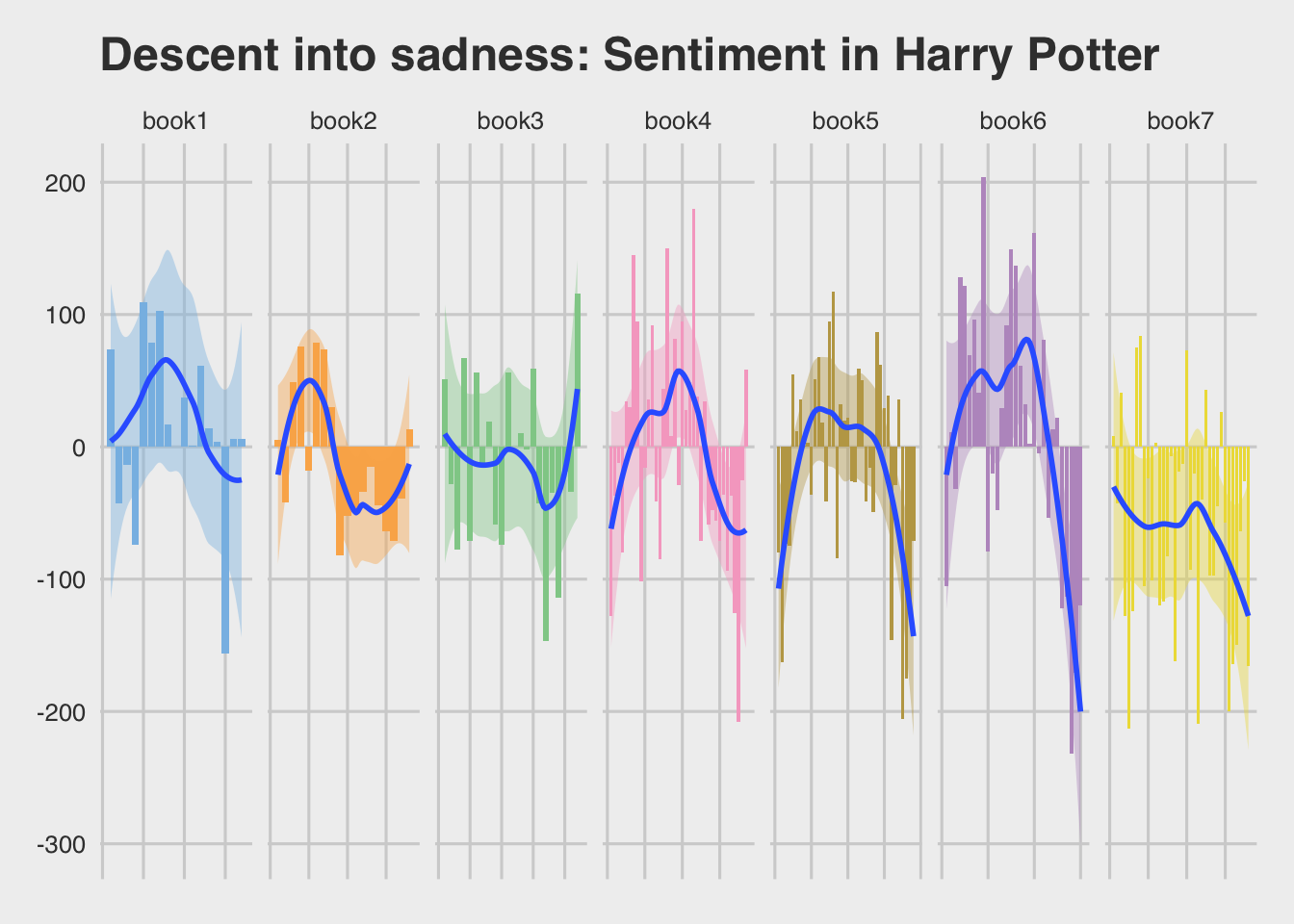 https://www.tplatdata.com/blog/wordy-hallows-how-language-changes-in-harry-potter/
19
Day 1 recap
Relational databases, many advantages
Structured, expressive, consistency-guaranteeing
Lots of additional features for free: concurrency, fault tolerance, indexes for performance

The downsides
Less flexible, larger up-front cost
Data lock-in

Data modeling
Generally: defining the representation, structure, meaning of data
For RDBMS specifically, doing so using tools provided: entities (tables), attributes (columns), relationships (foreign key ➜ primary key), constraints
20
Revisiting many-to-many relationships
Requires an intermediate table
STUDENT
ENROLLMENT
COURSE
21
[Speaker Notes: Student question: Enrollment is not human readable, very technical]
Preview of coming attractions (1)
SELECT nameFROM student, enrollment, courseON …WHERE title = ‘Potions’;
22
Preview of coming attractions (2)
SELECT nameFROM student, enrollment, courseON …WHERE title = ‘Potions’;

CREATE VIEW quickref ASSELECT name, titleFROM student, enrollment, courseON … ;

SELECT nameFROM quickrefWHERE title = ‘Potions’;
quickref
23
[Speaker Notes: A view is a table, albeit a virtual one]
Normalization
Data is “normalized” if it follows the principles we’ve been discussing
One table per type per entity
Rows are instances of the entity
Columns are attributes of the entity (and not of anything else)
Primary and foreign keys

Benefits
Data is one and only one place
Maximizes flexibility and independence

Disadvantages
More tables; complexity
Data sometimes “denormalized” for simplicity, performance
24
[Speaker Notes: More formally, normalization is defined by functional dependencies between columns, and there are 5 normal forms]
Example of un-normalization
Going back to earlier incarnation of student table…
Not a direct attribute of the entity
STUDENT
25
Normalization trigger: attribute growth
When an attribute gains its own attributes, the attribute becomes an entity in its own right

We saw this with the House examples earlier
First example: House is a term from a controlled vocabulary
Second example: House is an entity which the Student table references
26
Normalization trigger: multiple values
Oops, a student can have multiple wands
No:


No:


No:
27
Normalization trigger: multiple values
Yes: promote attribute to an entity
WAND
STUDENT
28
[Speaker Notes: This assumes wand has one owner; will discuss this point further in a bit]
What is the entity?
The entity being described can be subtle
From the data we’re going to be working with:
Metadata: “List of field crew members and their active dates”
Camp_staff
29
What is the entity?
What is it now?
Camp_staff
30
[Speaker Notes: Normalization is the context of an entity type, so what the entity is determines appropriateness of attributes]
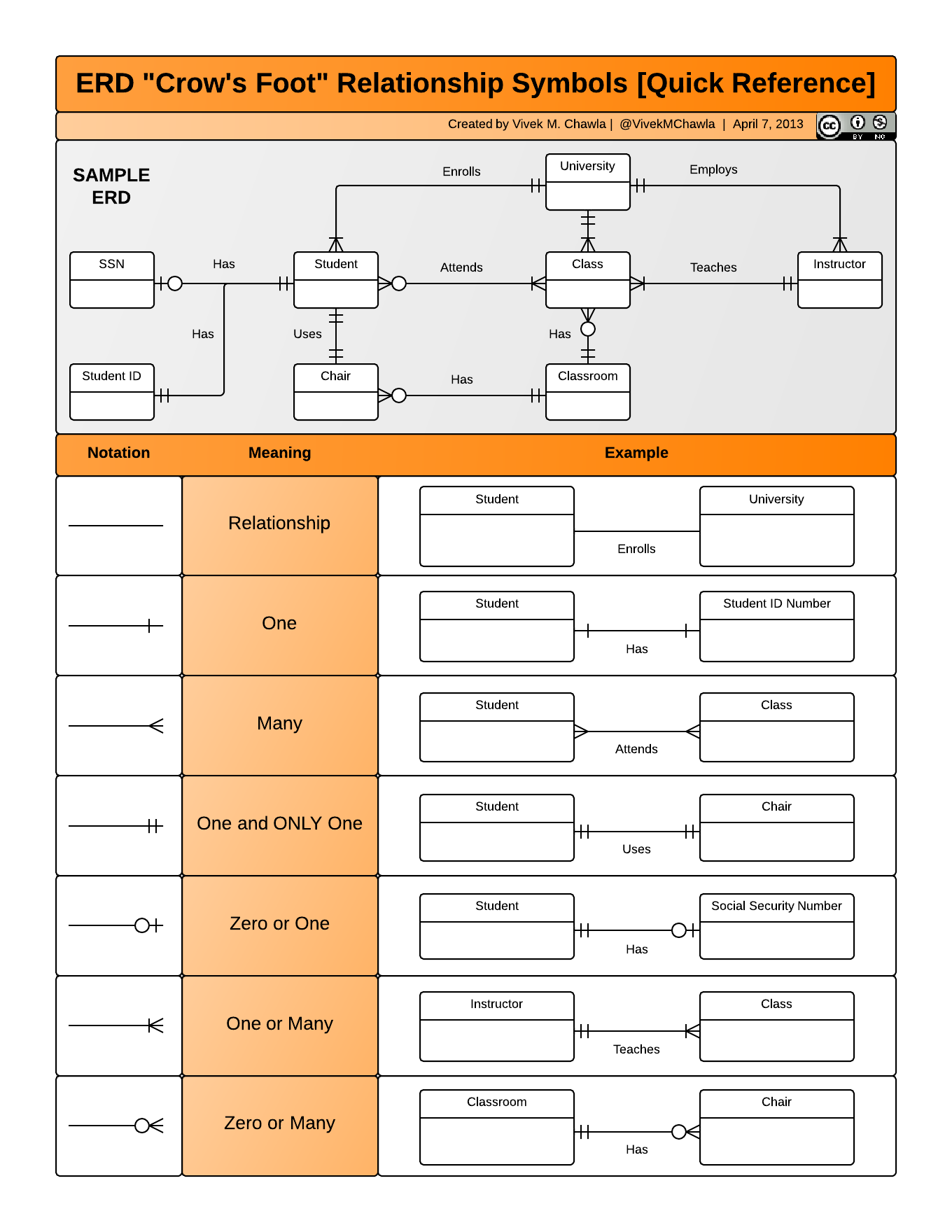 Conceptual vs physical modeling
A conceptual model describes relationships at a high level
“There is a many-to-one relationship between Student and House”
One way to indicate graphically shown at right

The physical model details how the relationship is implemented with columns, foreign keys, and intermediate tables
As we’ve seen so far
31
Naming best practices
Table names singular
Student, not Students or Student_body
Column name unqualified
Name, not Student_name
Ergo, can reference in SQL as Student.Name

Two approaches to key naming
Use attribute name to indicate relationship
E.g., Wand column referencing Student is named “Owner”
Use primary key name uniformly (preferred for sanity, makes joins easy)
Student_ID, House_ID, etc.
32
Art of data modeling
Balancing act between:
Fidelity of description
Functional requirements
Understandability & maintainability
Data availability
33
In-class activity
Go to goodreads.com
What’s a conceptual data model for this website?
Entities, attributes, relationships, constraints
34
Our running example
Arctic Shorebird Demographics Network (ASDN)
Arctic Data Center
https://doi.org/10.18739/A2222R68W

Multiple, related CSV files
Bird nests, bird eggs, bird captures, bird sightings, lemming counts, snow coverage, etc.
Not in database or relational form, but kinda screams relational

Real-world dataset
Reflects the challenges of managing data distributed over time, space, and people

This week: define table structure
Next week: look at cleaning data, getting CSV files into tables
35
[Speaker Notes: We’re not going to do a data modeling exercise, but will instead focus on how express CSV file semantics in SQL]
Sample table: Site
“ASDN field sites are referred to by 4-letter codes in each of the data files”

import pandas as pddf = pd.read_csv("site.csv")df.info()

➜ Data columns (total 6 columns): #   Column                      Non-Null Count  Dtype  ---  ------                      --------------  -----   0   Code                        16 non-null     object  1   Site name                   16 non-null     object  2   Location                    16 non-null     object  3   Latitude                    16 non-null     float64 4   Longitude                   16 non-null     float64 5   Total_Study_Plot_Area_(ha)  16 non-null     float64

len(df.Code.unique()), len(df["Site name"].unique())

➜ (16, 16)
36
[Speaker Notes: View in RStudio or Jupyter]
Site table definition
CREATE TABLE Site (
    Code TEXT PRIMARY KEY,
    Site_name TEXT UNIQUE NOT NULL,
    Location TEXT NOT NULL,
    Latitude REAL NOT NULL CHECK (Latitude BETWEEN -90 AND 90),
    Longitude REAL NOT NULL CHECK (Longitude BETWEEN -180 AND 180),
    "Total_Study_Plot_Area_(ha)" REAL NOT NULL
	CHECK ("Total_Study_Plot_Area_(ha)" > 0),
    UNIQUE (Latitude, Longitude)
);
37
Sample table: Camp_assignment
Site column: “Four-letter code of site at which data were collected”
Smells like a foreign key!

site = pd.read_csv(“site.csv”)df = pd.read_csv(“ASDN_Camp_assignment.csv”)sum(~df.Site.isin(site.Code))

➜ 0
38
Camp_assignment table definition
CREATE TABLE Camp_assignment (
    …,
    Site TEXT NOT NULL,    FOREIGN KEY (Site) REFERENCES Site (Code),
    …,);
39
Why bother with constraints on data? (1)
Here’s why

Daily_pred_lemm.Team_count
Boolean column: “Did more than one person conduct the survey together?”

import pandas as pddf = pd.read_csv("ASDN_Daily_pred_lemm.csv")df.Team_count.unique()

➜ array(['n', 'y', nan, 'n ', 'N'], dtype=object)
40
Why bother with constraints on data? (2)
Bird_nests.conceal
Numeric column: “Percent of the nest concealed by vegetation”

df = pd.read_csv("ASDN_Bird_nests.csv")df.conceal.unique()

➜ array(['90', '100', '95', '80', '70', '85', '50', '20', '40', '60', '10',        '30', '65', '75', nan, '0', '15', '55', '35', '200', '25', '45',        '5', '-', '.', '1', '2', '3', 'unk', '4', '98', '99', '93', '58',        '96', '8', '64.7', '57.2', '17.75', '17', '10.45', '4.23', '1.65',        '46', '16.4', '6', '97', '17.5', '77.5', '77', '91.25', '88.5',        '1.25', '3.5', '6.75', '6.5', '<1', '9', '470', '88', '87'],        dtype=object)
41
[Speaker Notes: Notice differing number precisions, 95 vs 10.45.  What’s the methodology?  Also the 200 value.]
Metaphor for data
Something that flies out of control when no longer constrained
Need help here
42
Closing thoughts
Errors in data are often unnoticed yet potentially impactful
To have confidence in data, we need assurance that it matches our assumptions and expectations
Takeaway: take advantage of opportunities to insert sanity checks

RDBMS provide tools to structure, describe, and enforce correctness of data
Databases are often used for large, long-lived datasets
Take advantage of this opportunity
43